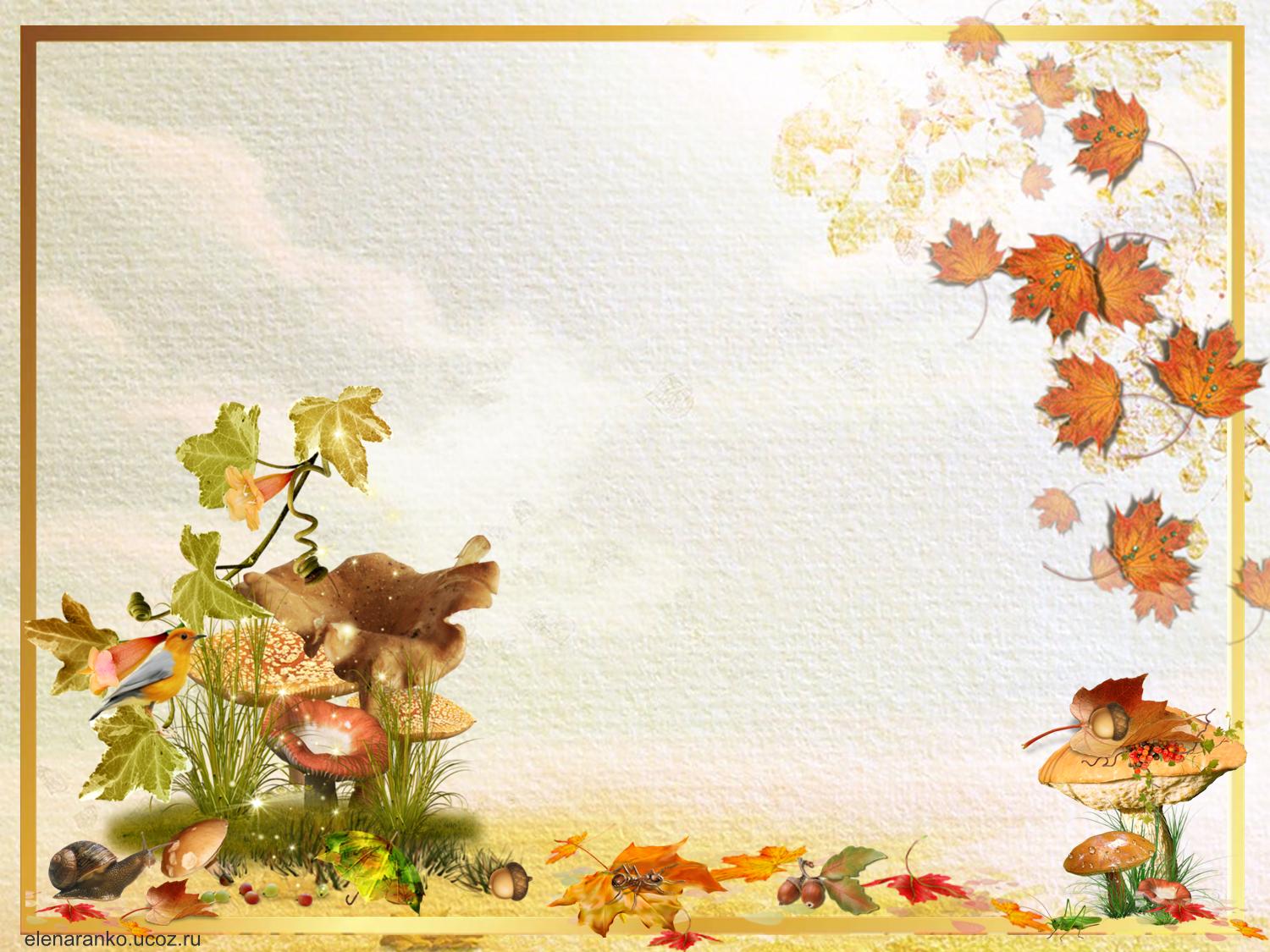 Кроссворд «Грибы».
2 класс
Составила
 Килимчук Елена Александровна
учитель начальных классов
 МОУ «Гимназия №1» 
г.Печора Республики Коми
Килимчук Е.А.
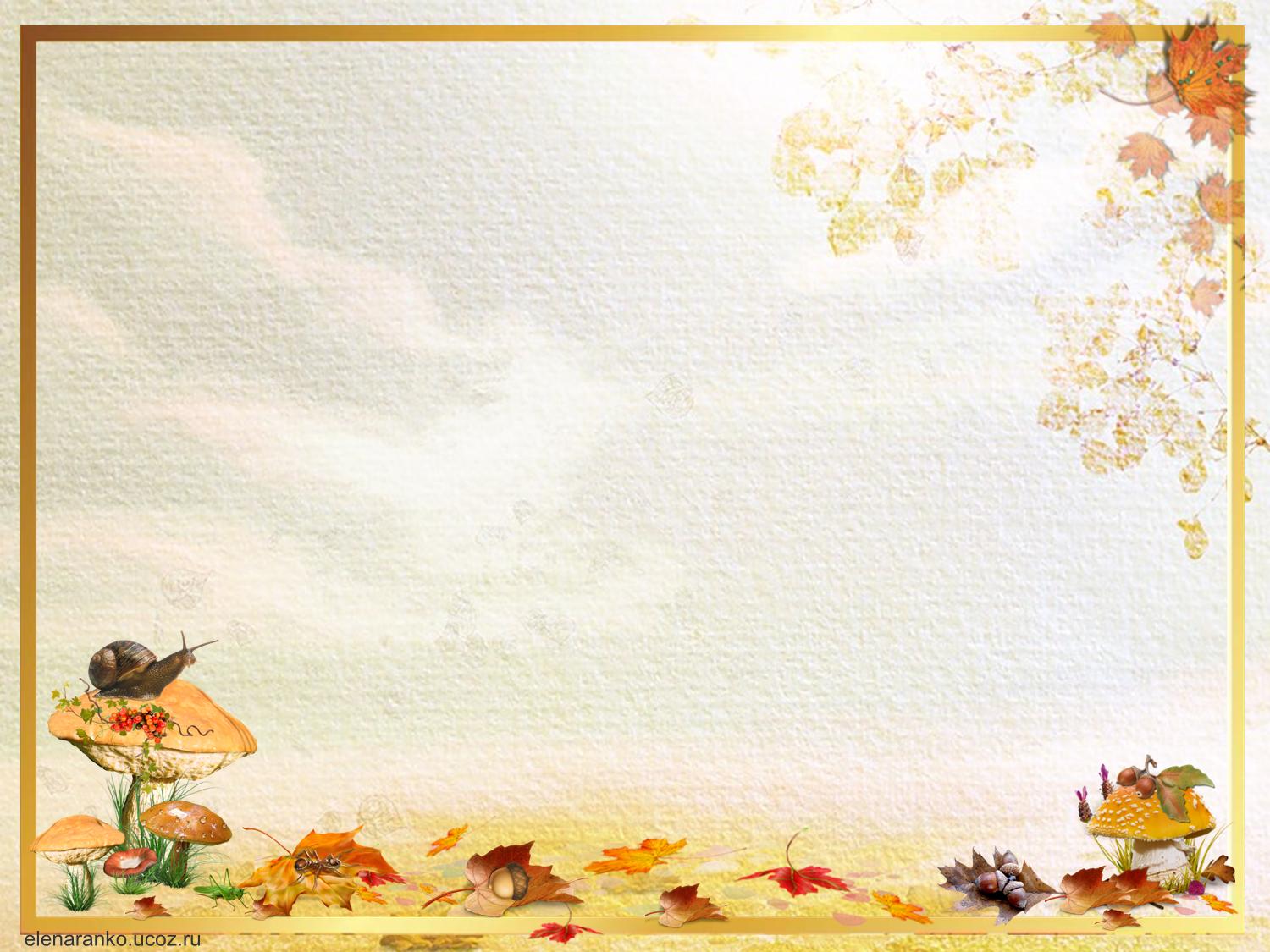 5
2
1
п
о
д
о
с
и
н
о
в
и
к
3
1.Гриб, который растёт под осиной.
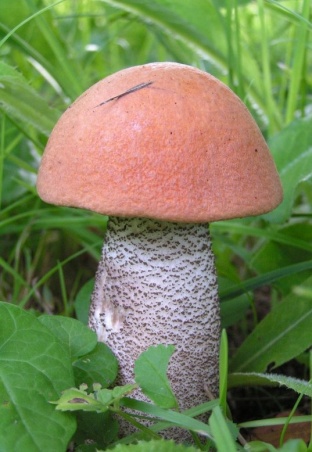 4
Килимчук Е.А.
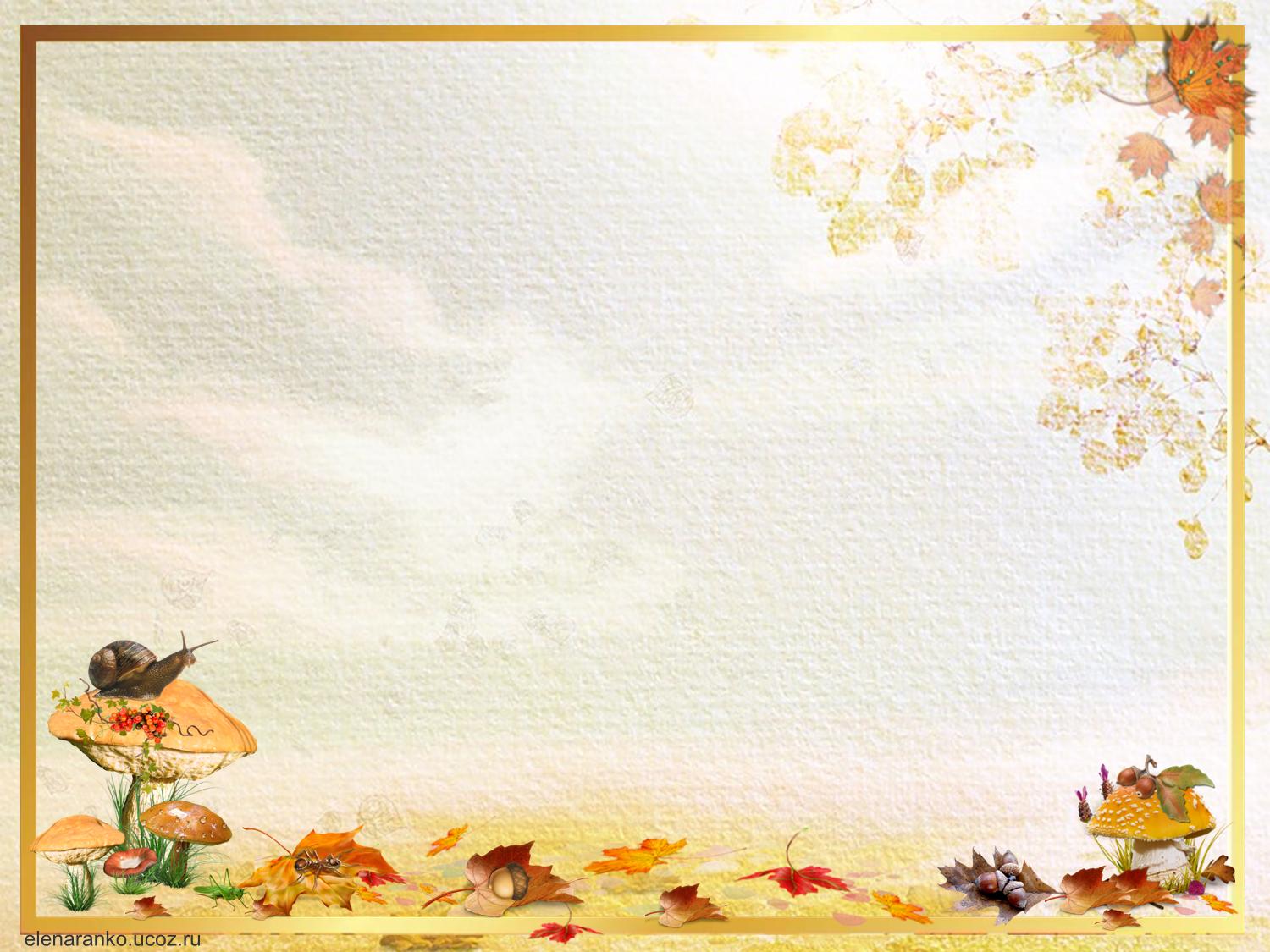 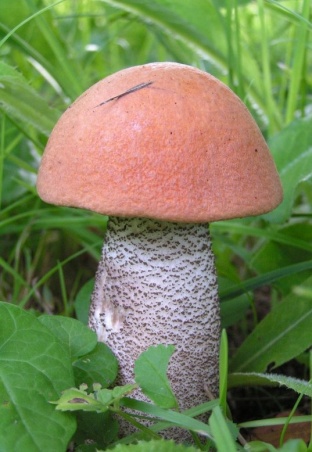 5
2
п
о
1
п
о
д
о
с
и
н
о
в
и
к
б
е
2.Он любит берёзки.
3
3
р
ё
з
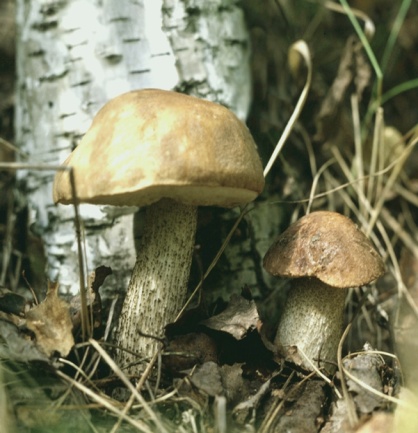 о
4
4
в
и
к
Килимчук Е.А.
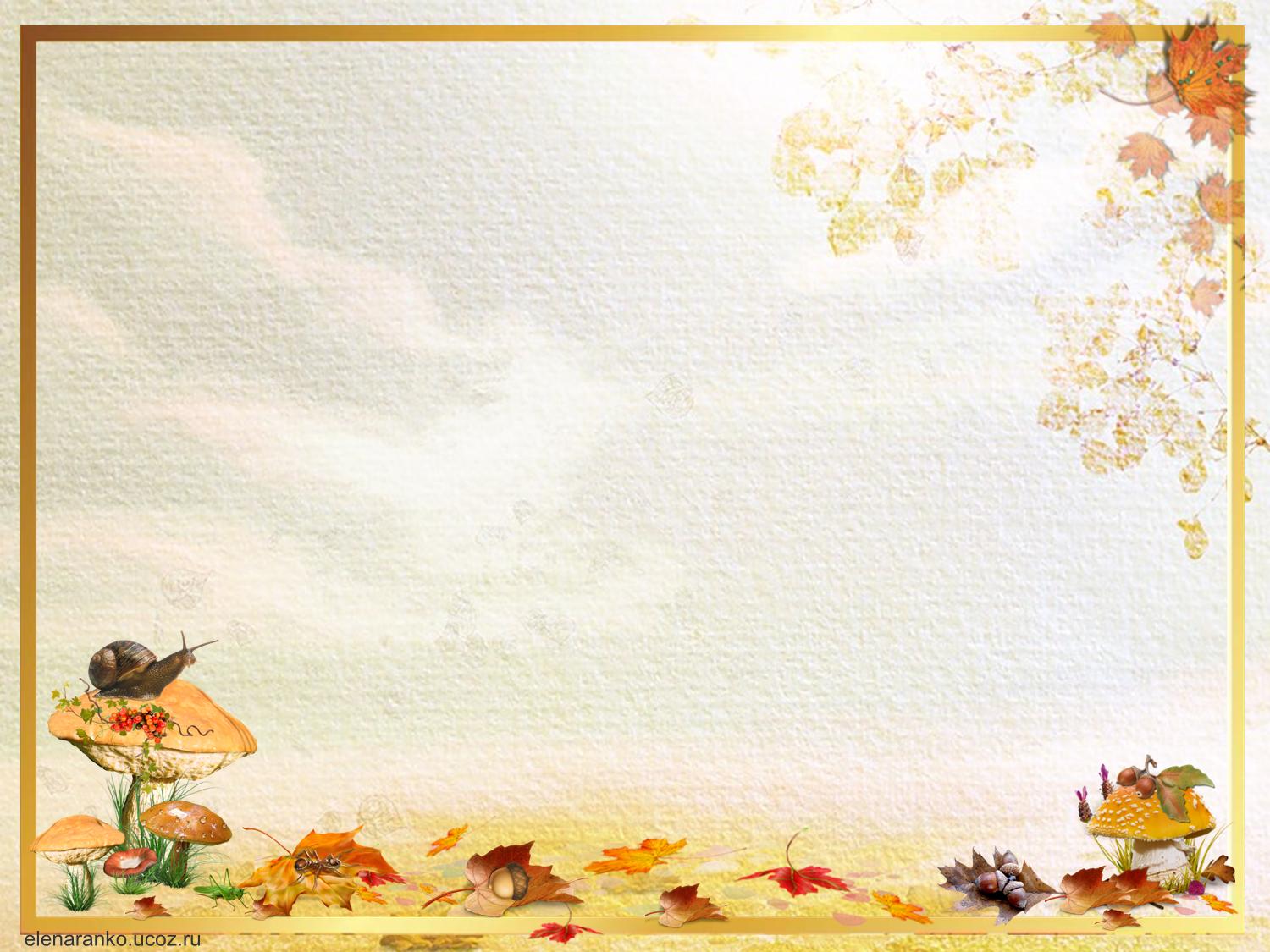 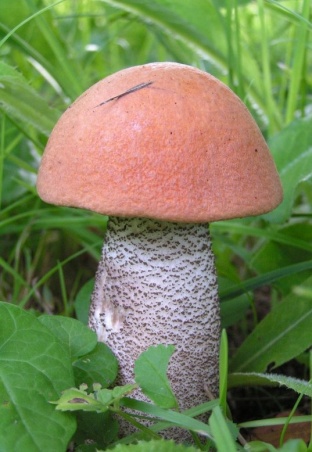 5
2
п
о
1
п
о
д
о
с
и
н
о
в
и
к
б
е
3.Рыжий гриб.
3
3
р
ы
ж
и
к
ё
з
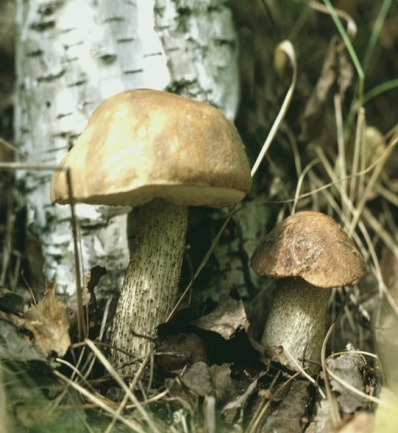 о
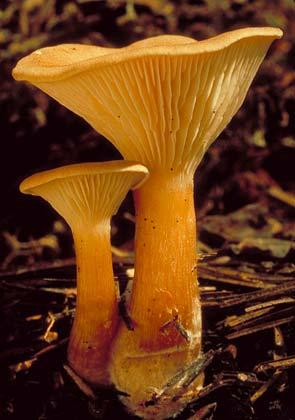 4
4
в
и
к
Килимчук Е.А.
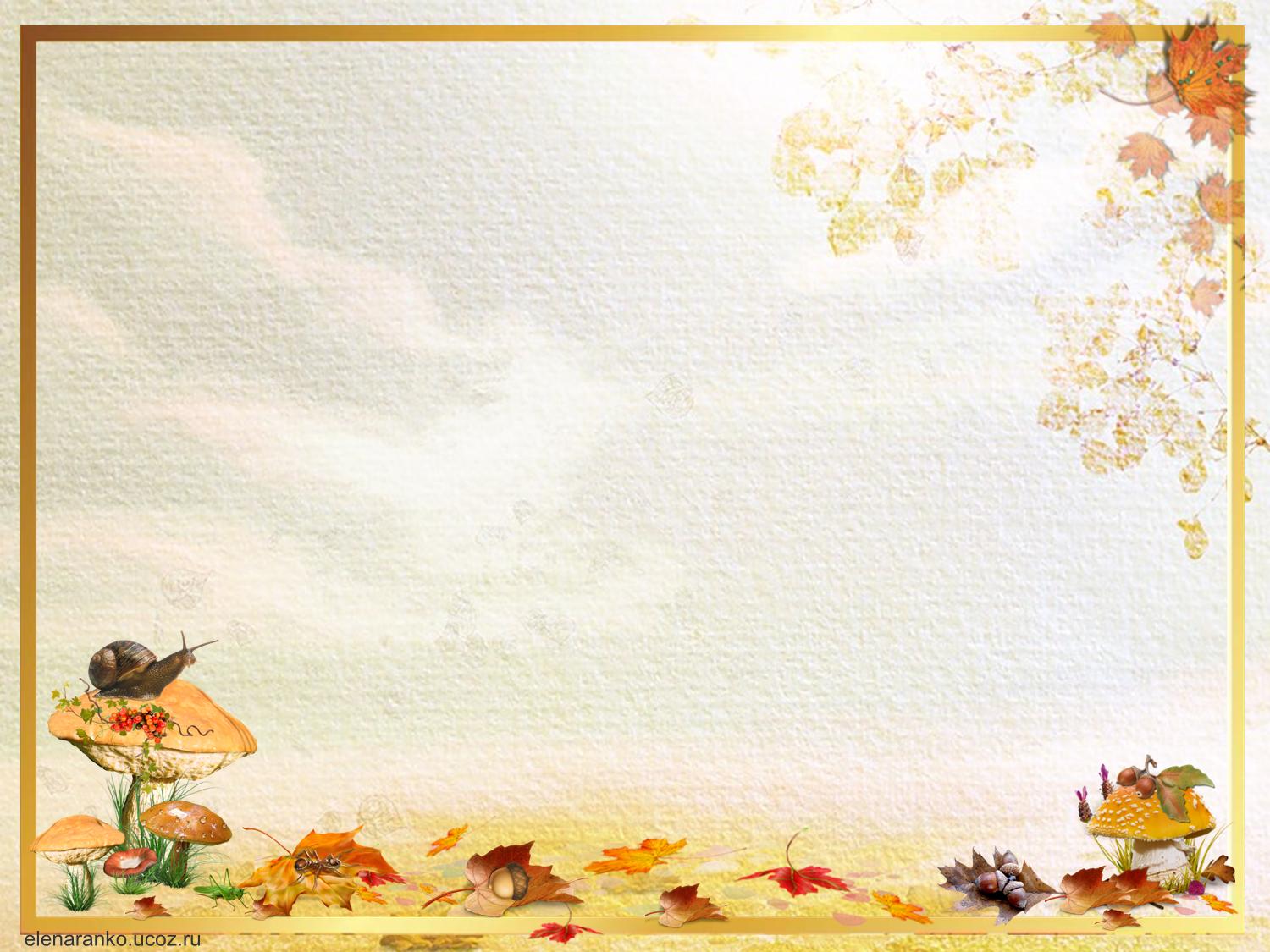 5
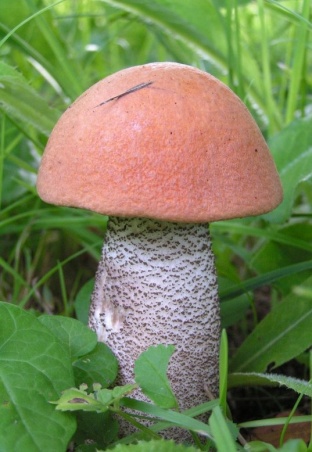 2
п
о
1
п
о
д
о
с
и
н
о
в
и
к
б
е
4.У этого гриба на шляпе волны.
3
3
р
ы
ж
и
к
ё
з
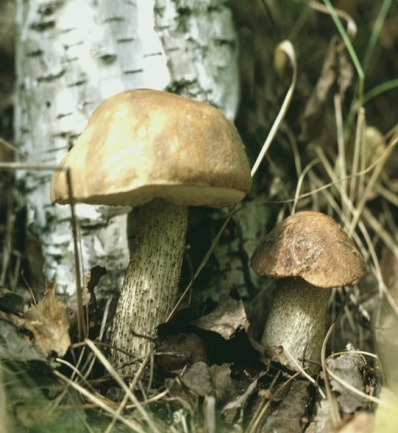 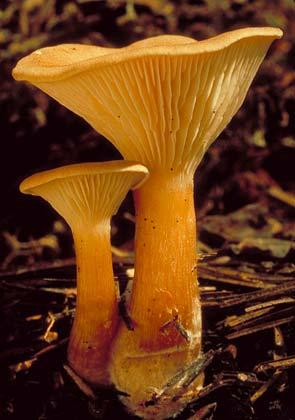 о
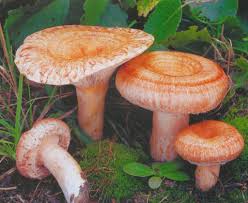 4
4
в
о
л
н
у
ш
а
и
к
Килимчук Е.А.
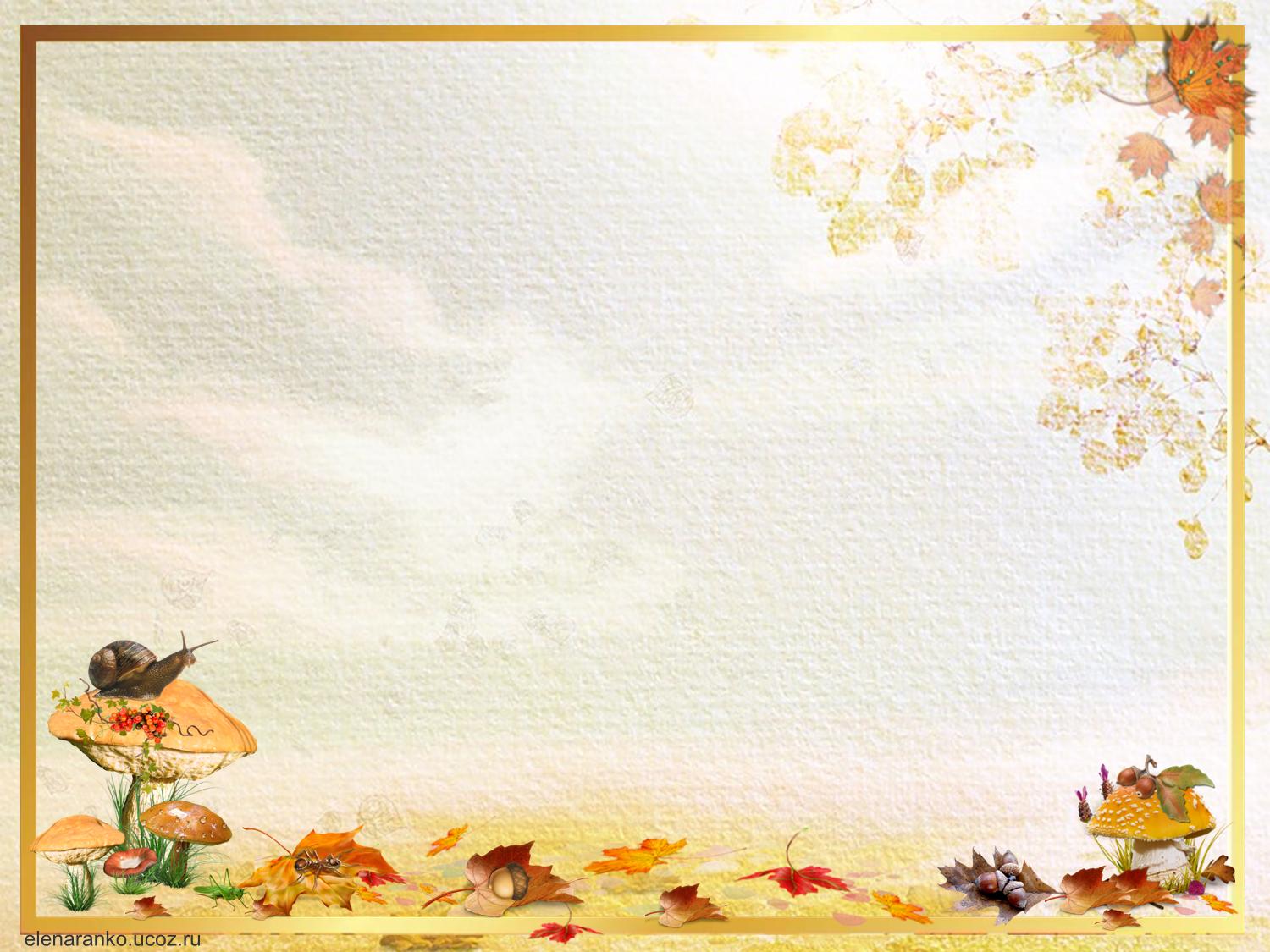 5
с
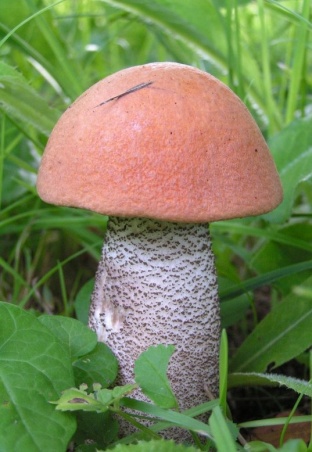 ы
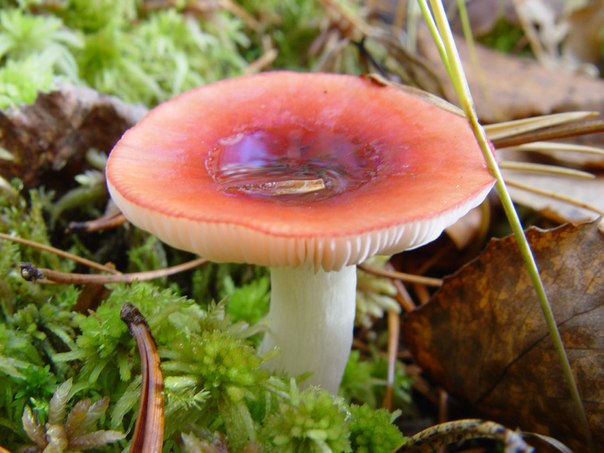 р
о
2
п
е
о
ж
1
п
о
д
о
с
и
н
о
в
и
к
б
а
е
5.Это гриб можно есть сырым.
3
3
р
ы
ж
и
к
ё
з
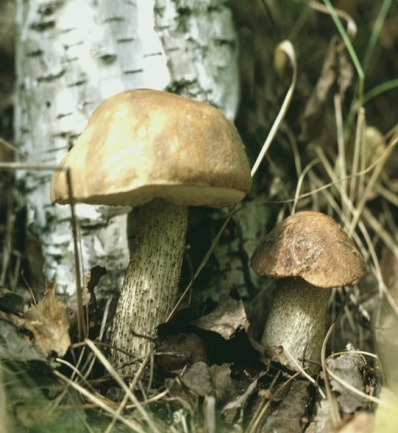 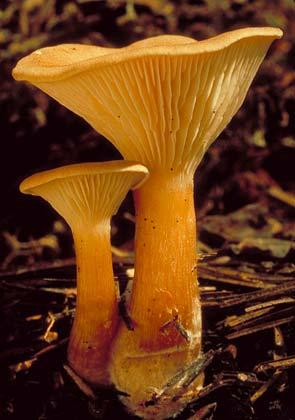 о
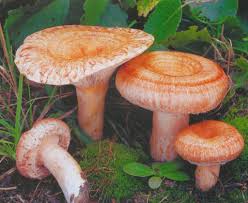 4
4
в
о
л
н
у
ш
а
и
к
Килимчук Е.А.
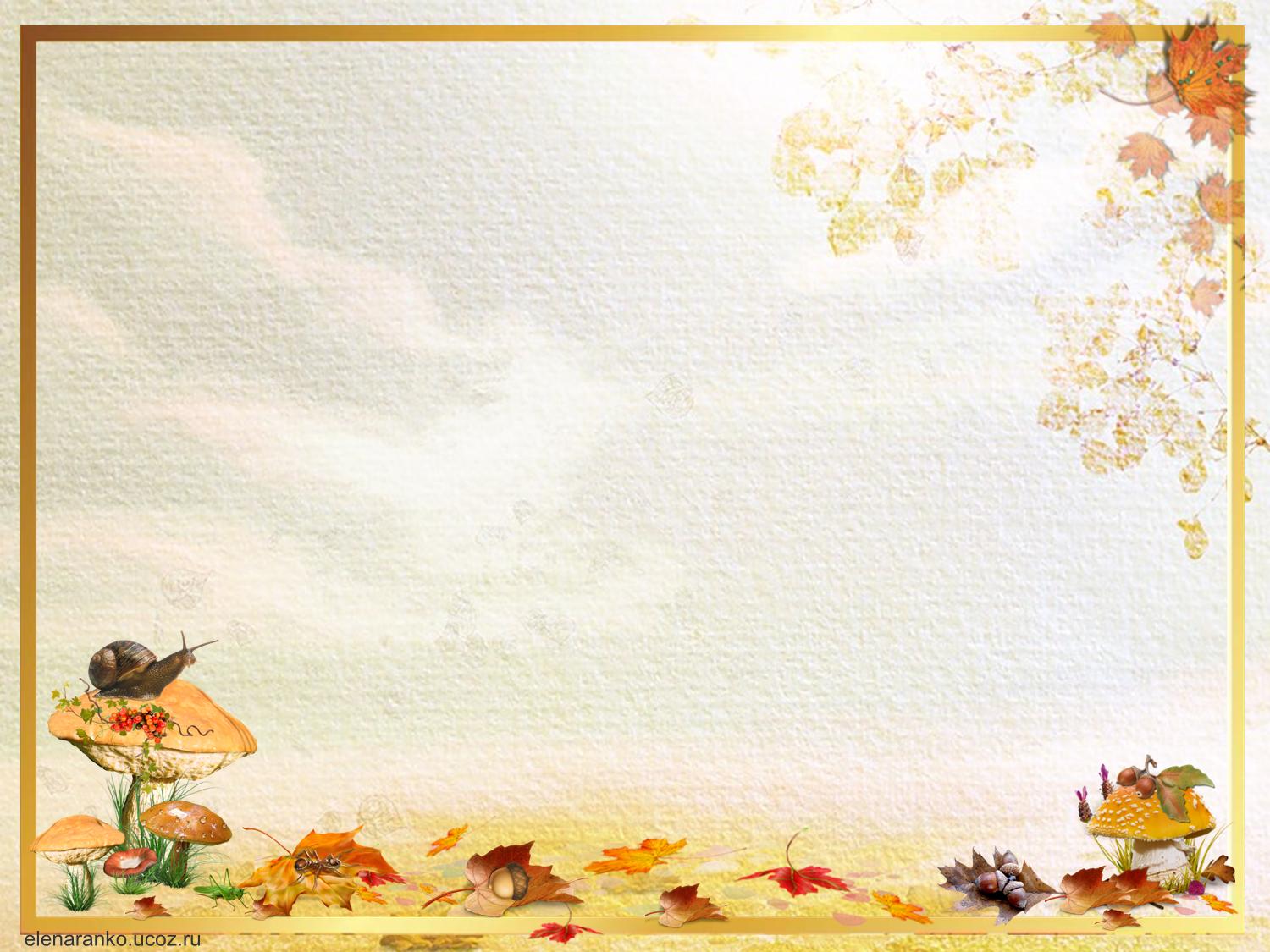 Интернет ресурсы
jullymjau.narod.ru    -  подосиновик
www.tiptip.ru     - рыжик
wikigrib.ru       - подберёзовик
znaigrib.ru         - волнушка
https://www.google.ru/search?q  - сыроежка
Килимчук Е.А.